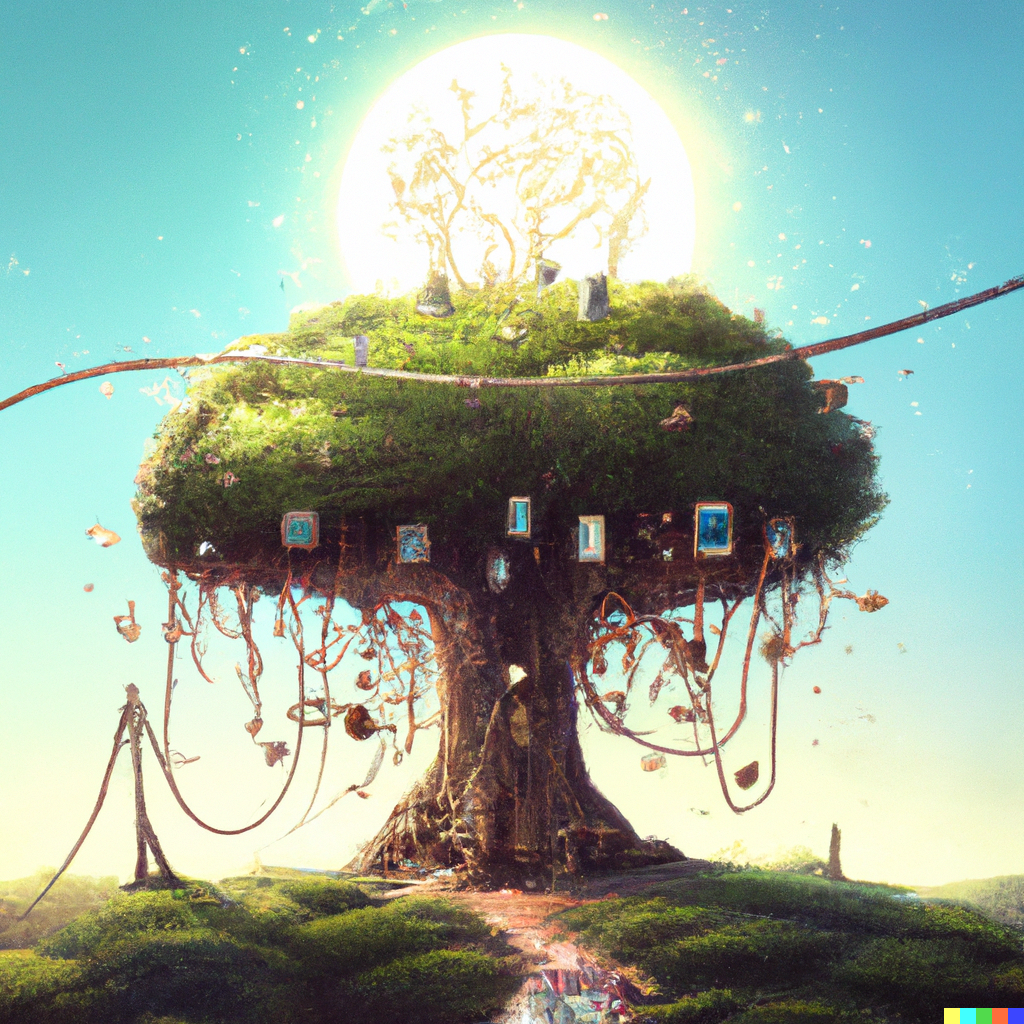 CS21 Decidability and Tractability
Lecture 20
February 24, 2025
Outline
3-SAT is NP-complete 
NP-complete problems: independent set, vertex cover, clique… 
NP-complete problems: Hamilton path and cycle,Traveling Salesperson Problem
NP-complete problems: Subset Sum
NP-complete problems: NAE-3-SAT, max cut
February 24, 2025
CS21 Lecture 20
CIRCUIT-SAT is NP-complete
February 24, 2025
CS21 Lecture 20
CIRCUIT-SAT is NP-complete
February 24, 2025
CS21 Lecture 20
CIRCUIT-SAT is NP-complete
Tableau (configurations written in an array) for machine MR on input w = (x, y):
…
w1/qs
w2
…
wn
_
height = time taken   = |w|c

 width = space used ≤ |w|c
…
w1
w2/q1
…
wn
_
…
w1/q1
a
…
wn
_
...
...
…
_/qa
_
…
_
_
February 24, 2025
CS21 Lecture 20
CIRCUIT-SAT is NP-complete
Important observation: contents of cell in tableau determined by 3 others above it:
a/q1
b
a
a
b/q1
a
b/q1
a
a
b
a
b
February 24, 2025
CS21 Lecture 20
CIRCUIT-SAT is NP-complete
Can build Boolean circuit STEP
input (binary encoding of)  3 cells
output (binary encoding of) 1 cell
each output bit is some function of inputs
 can build circuit for each 
 size is independent of size of tableau
a
b/q1
a
STEP
a
February 24, 2025
CS21 Lecture 20
CIRCUIT-SAT is NP-complete
Tableau for MR on input w = (x, y)
…
w1/qs
w2
…
wn
_
…
w1
w2/q1
…
wn
_
...
...
|w|c copies of STEP compute row i from i-1
…
STEP
STEP
STEP
STEP
STEP
…
February 24, 2025
CS21 Lecture 20
CIRCUIT-SAT is NP-complete
w1
w2
wn
…
This circuit CMR, w has inputs w1w2…wn 
and C(w) = 1 iff MR accepts input w.
Size = O(|w|2c)
w1/qs
w2
…
wn
_
STEP
STEP
STEP
STEP
STEP
STEP
STEP
STEP
STEP
STEP
...
...
STEP
STEP
STEP
STEP
STEP
ignore these
1 iff cell contains qaccept
February 24, 2025
CS21 Lecture 20
CIRCUIT-SAT is NP-complete
x1
x2
…
xn
y1
y2
…
ym
hardwire input x
 leave y as variables
Circuit CMR, w
February 24, 2025
CS21 Lecture 20
CIRCUIT-SAT is NP-complete
February 24, 2025
CS21 Lecture 20
3SAT is NP-complete
February 24, 2025
CS21 Lecture 20
3SAT is NP-complete
gi
z
February 24, 2025
CS21 Lecture 20
3SAT is NP-complete
gi
z1
z2
February 24, 2025
CS21 Lecture 20
3SAT is NP-complete
gi
z1
z2
February 24, 2025
CS21 Lecture 20
3SAT is NP-complete
finally, reduction f(C) produces single clause (gm) where gm is the output gate.
f(C) computable in poly-time?
yes, simple transformation
YES maps to YES?
if C(x) = 1, then assigning x-values to x-variables of φ and gate values of C when evaluating x to the g-variables of φ gives satsifying assignment.
February 24, 2025
CS21 Lecture 20
3SAT is NP-complete
NO maps to NO?
show that φ satisfiable implies C satisfiable
satisfying assignment to φ assigns values to x-variables and g-variables
output gate gm must be assigned 1
every other gate must be assigned value it would take given values of its inputs.
the assignment to the x-variables must be a satisfying assignment for C.
February 24, 2025
CS21 Lecture 20
Search vs. Decision
February 24, 2025
CS21 Lecture 20
Search vs. Decision
We want to talk about languages (or decision problems)
Most search problems have a natural, related decision problem by adding a bound “k”; for example:
search problem: given G, find the largest independent set
decision problem: given (G, k), is there an independent set of size at least k
February 24, 2025
CS21 Lecture 20
Ind. Set is NP-complete
February 24, 2025
CS21 Lecture 20
Ind. Set is NP-complete
February 24, 2025
CS21 Lecture 20
Ind. Set is NP-complete
x
…
y
w
z
one triangle for each of m clauses
edge between every pair of contradictory literals
set k = m
February 24, 2025
CS21 Lecture 20
Ind. Set is NP-complete
x
f(φ) =           (G, # clauses)
…
y
w
z
Is f poly-time computable?
YES maps to YES?
1 true literal per clause in satisfying assign. A
choose corresponding vertices (1 per triangle)
IS, since no contradictory literals in A
February 24, 2025
CS21 Lecture 20
Ind. Set is NP-complete
x
f(φ) =           (G, # clauses)
…
y
w
z
February 24, 2025
CS21 Lecture 20
Vertex cover
February 24, 2025
CS21 Lecture 20
Vertex Cover is NP-complete
February 24, 2025
CS21 Lecture 20
Vertex Cover is NP-complete
February 24, 2025
CS21 Lecture 20
Vertex Cover is NP-complete
February 24, 2025
CS21 Lecture 20
Vertex Cover is NP-complete
February 24, 2025
CS21 Lecture 20
Vertex Cover is NP-complete
February 24, 2025
CS21 Lecture 20